صلاتي لله تعالى
Wake Up Muslim
رجاءً لا تضغط على أي زر لضمان المشاهدة المفيدة
لكن هنالك مشكلة كبيرة تقف بيننا وبين أداء صلواتنا بكامل وجهها...
قال رسول الله صلى الله عليه وسلم: (أول ما يحاسب به العبد الصلاة، ينظر الله في صلاته, فإن صلحت صلح سائر عمله, وإن فسدت فسد سائر عمله)..
السرحان... طريقة الشيطان لإفساد صلواتنا...
ويقول صلى الله عليه وسلم: (إذا نودي للصلاة يحضر الشيطان بين المرء ونفسه يقول اذكر كذا وكذا لما لم يكن يذكر حتى لا يدرى الرجل كم صلى).
مدرسة خلقية انضباطية
راحة نفسية
طريق الفلاح
الصلاة
تقوية النفس
عقد الصلة بربي
التماس الأمن والسكينة
طمأنينة روحية
السمو عن الدنيا
إظهار العبودية لله
لذة المناجاة للخالق
تفويض الأمر لله
أولا: استحضار هيبة الله تعالى..
وأنت تكبر تكبيرة الإحرام أيقن بأنك ستدخل في مناجاة ربك السميع العليم..
الشوق إلى الله ولقائه نسيم يهب على القلب ليذهب وهج الدنيا ..
المستأنس بالله جنته في صدره وبستانه في قلبه ونزهته في رضى ربه ..
أرق القلوب قلب يخشى الله
وأعذب الكلام ذكر الله
وأطهر حب الحب في الله
وأنت تتوضأ بأنك تستعد لمقابلة ملك الملوك ..
وأنت تسجد بأن أعظم وأجمل مكان يكون فيه الإنسان هو أن يكون قريباً من ربه الواحد الأحد..
وأنت تتجه إلى المسجد بأنك تجيب دعوة العظيم ذي العرش المجيد ..
قبل أن تؤدي الصلاة هل فكرت يوماً وأنت تسمع الآذان بأن جبار السماوات والأرض يدعوك للقائه في الصلاة ..
وأنت تسلم في آخر الصلاة بأنك تتحرق شوقاً للقائك القادم مع الرحمن الرحيم ..
مدرسة خلقية انضباطية
راحة نفسية
طريق الفلاح
الصلاة
تقوية النفس
عقد الصلة بربي
التماس الأمن والسكينة
طمأنينة روحية
السمو عن الدنيا
إظهار العبودية لله
لذة المناجاة للخالق
تفويض الأمر لله
ثالثا: أننا في حديث مع الله فيجب ألا تؤدى الصلاة كمجرد مهمة ..
ثانيا: يجب عقد النية والتصميم على التركيز في الصلاة ليتقبلها الله سبحانه وتعالى والاستعاذة من الشيطان ..
فالصلاة مقسومة بينك وبين الله عز وجل ..
فعندما تقرأ سورة الفاتحة في الصلاة تشعر بأنك في حوار خاص بينك وبين خالقك ذي القوة المتين.
عن أبو العلاء البياضي رضي الله عنه أن عثمان بن أبي العاص أتى النبي صلى الله عليه وسلم فقال: يا رسول الله إن الشيطان قد حال بيني وبين صلاتي وقراءتي يلبسها علي. فقال رسول الله صلى الله عليه وسلم: (ذاك شيطان يقال له خنزب فإذا أحسسته فتعوذ بالله منه واتفل على يسارك ثلاثا)، فقال: ففعلت ذلك فأذهبه الله عني. رواه مسلم.
مدرسة خلقية انضباطية
راحة نفسية
طريق الفلاح
الصلاة
تقوية النفس
عقد الصلة بربي
التماس الأمن والسكينة
طمأنينة روحية
السمو عن الدنيا
إظهار العبودية لله
لذة المناجاة للخالق
تفويض الأمر لله
ويساعد النظر إلى موقع السجود في استحضار كل ما نقرؤه..
رابعا: استحضار المعنى ..
قال رسول الله صلى الله عليه وسلم: (ما بال أقوام يرفعون أبصارهم إلى السماء في صلاتهم ؟! لينتهين عن ذلك، أو لتخطفن أبصارهم) أخرجه أبو داود وصححه الألباني.
خامسا: عدم النظر إلى السماء ..
بإشراك القلب والعقل مع اللسان في تدبر كل كلمة والإحساس بها وبمعناها، قال الله تعالى: (والذين هم في صلاتهم خاشعون) سورة المؤمنون
مدرسة خلقية انضباطية
راحة نفسية
طريق الفلاح
الصلاة
تقوية النفس
عقد الصلة بربي
التماس الأمن والسكينة
طمأنينة روحية
السمو عن الدنيا
إظهار العبودية لله
لذة المناجاة للخالق
تفويض الأمر لله
لذا... عند التثاؤب نقبض الفكين على بعضهما جيدا أو نضع اليد على الفم.

أخذ نفس عميق عند الشعور بالتثاؤب يساعد في التخلص منه.
سادسا: عدم الالتفات ..
سابعا: عدم التثاؤب ..
لقول الرسول الله صلى الله عليه وسلم: (التثاؤب في الصلاة من الشيطان، فإذا تثاءب أحدكم فليكظم ما استطاع) أخرجه الترمذي وصححه الألباني.
لقول الرسول صلى الله عليه وسلم: ( .. إن الله خلقكم ورزقكم فاعبدوه ولا تشركوا به شيئا. وأمركم بالصلاة، وإذا قمتم إلى الصلاة فلا تلتفتوا فإن الله عز وجل يقبل بوجهه على عبده ما لم يلتفت) صحيح الجامع.
مدرسة خلقية انضباطية
راحة نفسية
طريق الفلاح
الصلاة
تقوية النفس
طمأنينة روحية
السمو عن الدنيا
عقد الصلة بربي
التماس الأمن والسكينة
إظهار العبودية لله
لذة المناجاة للخالق
تفويض الأمر لله
تاسعا: عدم القراءة سرا وأيضا عدم رفع الصوت عاليا ..
وذلك يكون بالتأني في أدائها وإعطاء كل ركن حقه وزيادة عدد التسبيح في الركوع والسجود ..
والدعاء عند السجود بتركيز في الرجاء في الله تعالى بإجابته ..
ثامنا: عدم التشكك ..
فيجب أن يسمع نفسه فقط، لقوله تعالى في سورة الإسراء: (وَلا تَجْهَرْ بِصَلاتِكَ وَلا تُخَافِتْ بِهَا وَابْتَغِ بَيْنَ ذَلِكَ سَبِيلا).
لا يتشكك من أي هاجس فإذا تشكك من أي شيء كصحة وضوءه أو عدد الركعات .. استعاذ بالله من الشيطان وأكمل صلاته.
عاشرا: إتقان الصلاة ..
مدرسة خلقية انضباطية
راحة نفسية
طريق الفلاح
الصلاة
تفويض الأمر لله
طمأنينة روحية
السمو عن الدنيا
لذة المناجاة للخالق
التماس الأمن والسكينة
إظهار العبودية لله
عقد الصلة بربي
تقوية النفس
فهي حيلة أخرى من حيل الشيطان لتحقيق هدفه بإبعادنا عن الصلاة فمن لا تقبل صلاته لا يقبل عمله فما بالنا بمن لا يصلى أصلا؟
راحة نفسية
تقوية النفس
عند تذكر ما ننسى من أمور الدنيا أثناء الصلاة يجب عدم الالتفات إليها لأن الله تعالى أقدر على تذكيرنا إذا دعونا بذلك بعد الصلاة ..
مدرسة خلقية انضباطية
طريق الفلاح
الصلاة
عقد الصلة بربي
التماس الأمن والسكينة
وهذه من الجهاد الذي سماه الصحابة الجهاد الأكبر ويجب عدم اليأس والاستسلام للهزيمة بترك الصلاة والانقطاع عنها بحجة أنها تحملنا ذنوبا بدلا من الحسنات ..
إظهار العبودية لله
السمو عن الدنيا
تفويض الأمر لله
لذة المناجاة للخالق
طمأنينة روحية
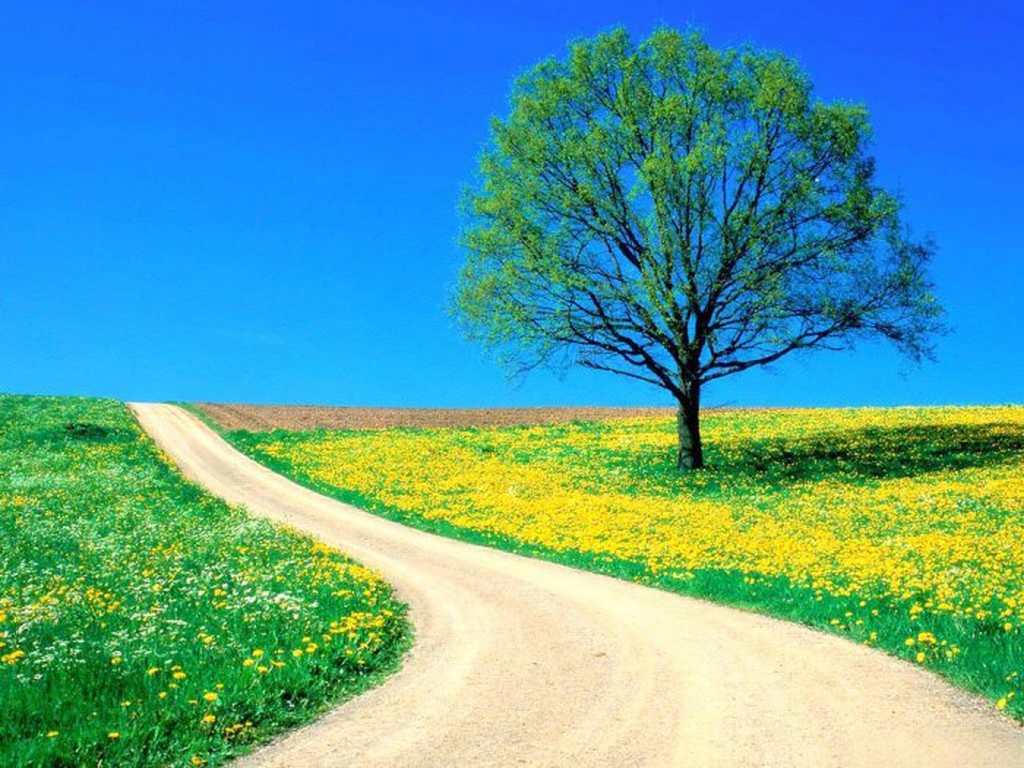 قال رسول الله صلى الله عليه وسلم: (أول ما يحاسب به العبد الصلاة: ينظر الله في صلاته, فإن صلحت صلح سائر عمله, وإن فسدت فسد سائر عمله)..
إذاً أصلح أهم أعمالك قبل أن تودع حياتك وتلقى ربك..
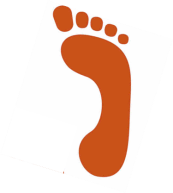 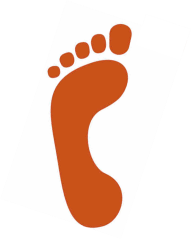 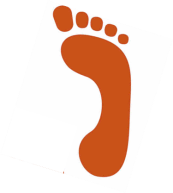 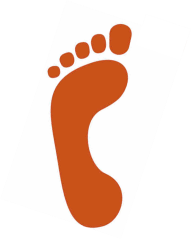 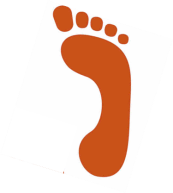 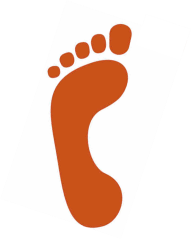 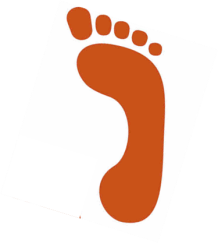 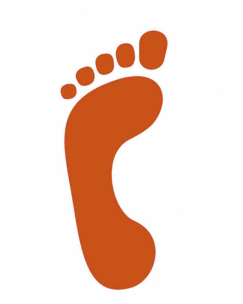 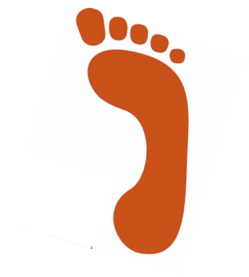 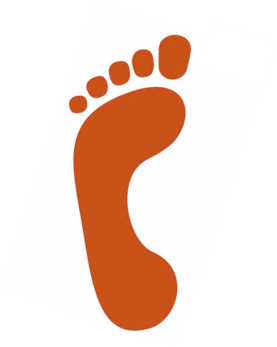 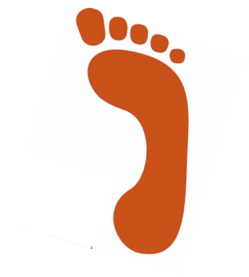 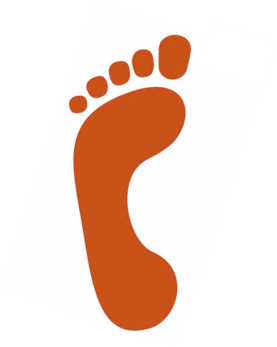 سعيدة أمير علي